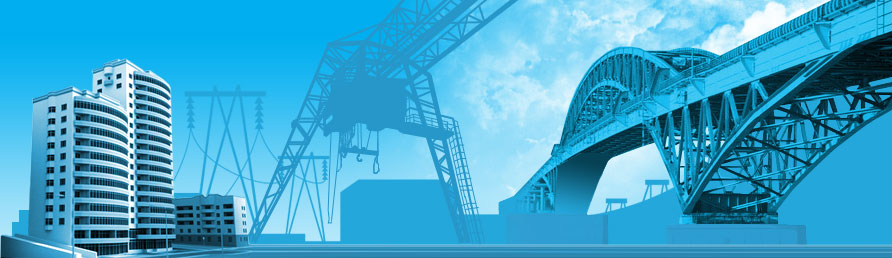 Человек должен верить, что непонятное можно понять      (И. Гёте)
УРОК-КОНФЕРЕНЦИЯ
РОЛЬ ВЕЛИКИХ УЧЕНЫХ В 
ИЗУЧЕНИИ ДИСЦИПЛИНЫ
«ТЕХНИЧЕСКАЯ МЕХАНИКА»
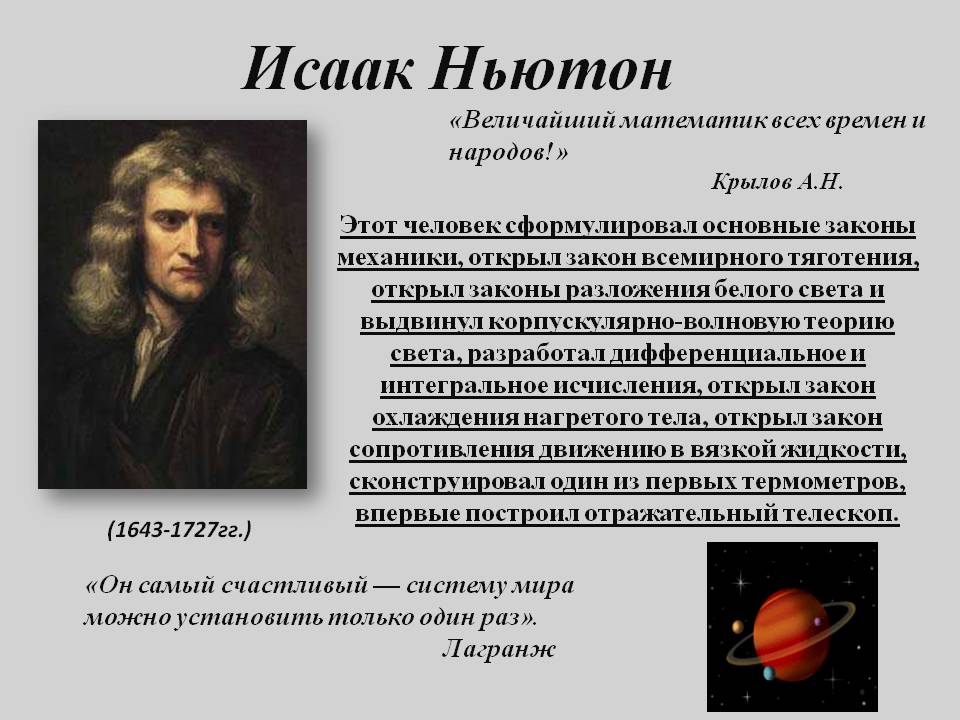 «Величайший математик всех времен
   и народов»
                                                                Крылов А.Н.
АНГЛИЙСКИЙ  МАТЕМАТИК
 МЕХАНИК  АСТРОНОМ И ФИЗИК
СОЗДАТЕЛЬ КЛАССИЧЕСКОЙ МЕХАНИКИ
«Он самый счастливый – систему мира
  можно установить только один раз»
                                                                Лагранж
СИЛА –ЭТО МЕРА МЕХАНИЧЕСКОГО ВОЗДЕЙСТВИЯ                   ОДНОГО ТЕЛА НА ДРУГОЕ
Аксиомы статики
Аксиома 1 (принцип инерции) или первый закон Ньютона:
«Твердое тело сохраняет состояние покоя или равномерного прямолинейного движения до тех пор, пока внешняя сила не выведет его из этого состояния»
Аксиома 5 или третий закон Ньютона:
«Всякому действию соответствует равное и противоположно направленное противодействие»
Эта аксиома утверждает, что действие двух сил друг на друга всегда взаимно, численно одинаково и противоположно по направлению, то есть: 
в природе не существует одностороннего действия сил.
ЯКОБ II БЕРНУЛЛИ
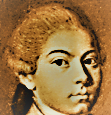 швейцарский 
учёный, механик 
Ординарный академик 
Санкт-Петербургской академии наук (с 27 сентября 1787 года).
17 октября 1759, Базель — 3 июля 1789, Санкт-Петербург)
ДЕФОРМАЦИЯ РАСТЯЖЕНИЯ И СЖАТИЯ
ГИПОТЕЗА БЕРНУЛЛИ
(ГИПОТЕЗА  ПЛОСКИХ  СЕЧЕНИЙ)
Поперечные сечения бруса, плоские и нормальные
к его оси до деформации, остаются плоскими и 
нормальными к оси и после деформации
Р
Р
ЗАКОН РАСПРЕДЕЛЕНИЯ НОРМАЛЬНЫХ НАПРЯЖЕНИЙ ПО СЕЧЕНИЮ
N
(МПа)
Ϭ
ПРМЕНЯЕТСЯ ВО ВСЕХ ПРАКТИЧЕСКИХ РАСЧЕТАХ НА ПРОЧНОСТЬ  ПРИ ЦЕНТРАЛЬНОМ РАСТЯЖЕНИИ И СЖАТИИ ПРЯМОГО СТЕРЖНЯ
Р
Ро́берт Гук
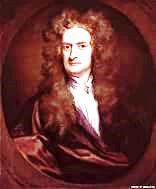 Английский естествоиспытатель,
архитектор,  
инженер,
учёный-энциклопедист
(18 июля 1635-
3 марта 1703)
ПРОДОЛЬНАЯ ДЕФОРМАЦИЯ  ПРИ РАСТЯЖЕНИИ И СЖАТИИ
ОСНОВНЫЕ ПОНЯТИЯ
∆ℓ-абсолютная продольная деформация, м
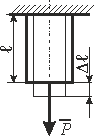 ε - относительная  продольная деформация
ЭКСПЕРИМЕНТАЛЬНОЕ ВЫРАЖЕНИЕ ЗАКОНА ГУКА
N - продольная сила в сечении,  Н
ℓ - первоначальная длина бруса, м
А – площадь поперечного сечения, м²
Е – модуль продольной упругости,  МПа        из таблиц справочников  
  оценивает степень сопротивляемости упругой деформации
МАТЕМАТИЧЕСКОЕ ВЫРАЖЕНИЕ ЗАКОНА ГУКА
Нормальное напряжение прямо пропорционально 
относительной продольной деформации
ГРАФИЧЕСКОЕ ВЫРАЖЕНИЕ ЗАКОНА ГУКА
предел пропорциональности
максимальное нормальное напряжение, 
     до которого справедлив закон Гука
в
∙
ов - зона  упругой стадии работы материала
α
математическое толкование
     модуля продольной упругости  Е
о
Практическая работа 
Определение продольной и поперечной деформации  прямого бруса
Пуассон никогда не имел надобности тратить время и силы на искание того, 
 что уже было найдено

ФРАНЦУЗСКИЙ  

ФИЗИК,
МАТЕМАТИК,

МЕХАНИК
Симеон Дени Пуассон
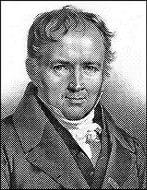 *
(S.D.Poisson, 1781-1840)
[Speaker Notes: Симео́н Дени́ Пуассо́н (фр. Siméon Denis Poisson, 21 июня 1781, Питивье, Франция — 25 апреля 1840, Со, Франция)
Французский физик, механик, математик.]
Тема 2.2 Растяжение и сжатие
Поперечная деформация
ОСНОВНЫЕ ПОНЯТИЯ
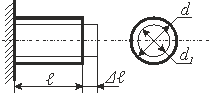 ∆d-абсолютная поперечная деформация, м
Р
ЗАВИСИМОСТЬ МЕЖДУ  ПРОДОЛЬНОЙ И ПОПЕРЕЧНОЙ ДЕФОРМАЦИЯМИ
μ – коэффициент Пуассона 
     (коэффициент поперечной 
       деформации) 
          из таблиц справочников
--Пр
Практическое определение поперечной деформации
Таблица 1
Выполнение практической работы 
Определение продольной и поперечной деформации  ступенчатого бруса
СТРЕЛЕЦКИЙ НИКОЛАЙ СТАНИСЛАВОВИЧ(1885-1967)
Советский учёный-механик,
специалист в области строительных конструкций и мостостроения;
член-корреспондент АН СССР 1931г.
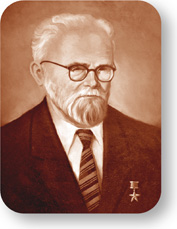 МЕТОД  РАСЧЕТА  ПО  ПРЕДЕЛЬНЫМ  СОСТОЯНИЯМ
Основные положения
Устанавливаются  два значения нагрузок
      а) нормативные ;  б) расчётные
– коэффициент перегрузки
Принимается по СНиП
n
-  нормативное сопротивление материалов,
основной параметр сопротивления материалов 
внешним воздействиям
Устанавливается ГОСТами
- расчетное сопротивление материалов,
где            - коэффициент надежности по материалу, зависит от физико-механических свойств материала
3.
- коэффициент условий работы, 
  где         -учитывает особые условия эксплуатации       сооружения
          -  учитывает степень ответственности и капитальности сооружения
4.
РАСЧЕТ НА ПРОЧНОСТЬ ПО  ПРЕДЕЛЬНЫМ  СОСТОЯНИЯМ
Нормальное напряжение в любой точке поперечного сечения
не должно превышать расчетного сопротивления материала
-  деформация растяжения и сжатия
деформация поперечного изгиба,
где
-  продольная сила в поперечном сечении бруса (кН)
Три вида расчета на прочность
Проверочный
Проектировочный
Расчет эксплуатационной способности